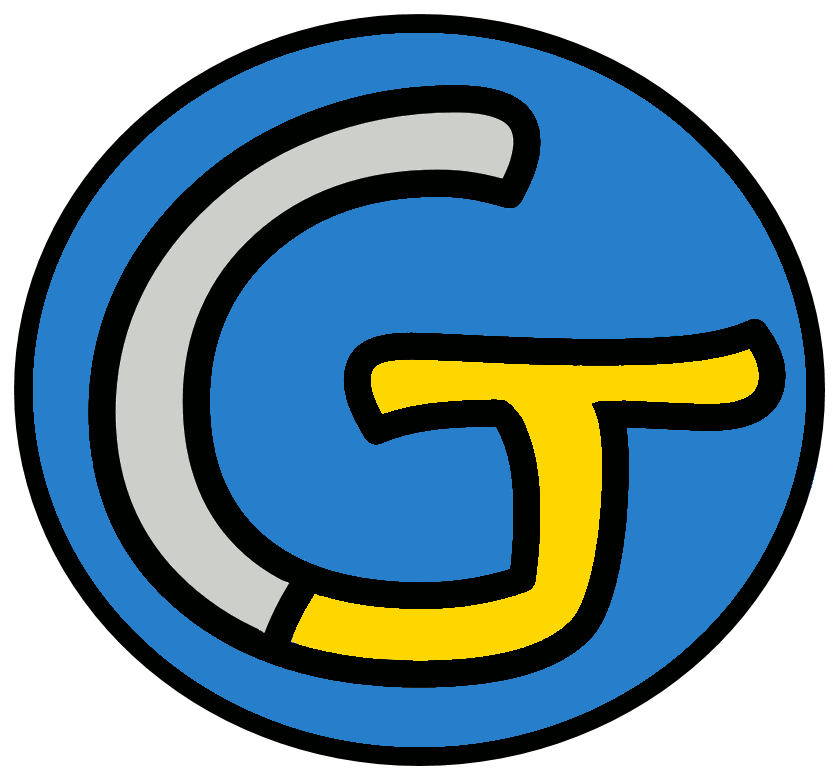 Mathématiques – Calcul mental CM1
Connaître les tables de multiplication de 0 à 9
 Entraînement n° 1
Opération 1
9 x .
Réponse:
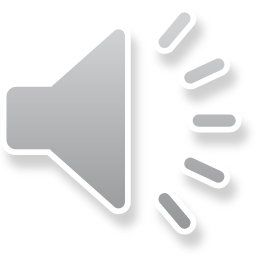 Opération 2
4 x .
Réponse:
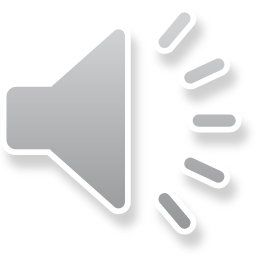 Opération 3
2 x .
Réponse:
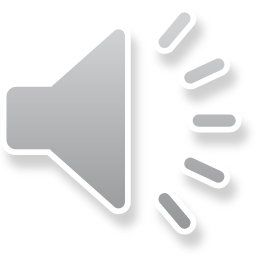 Opération 4
3 x .
Réponse:
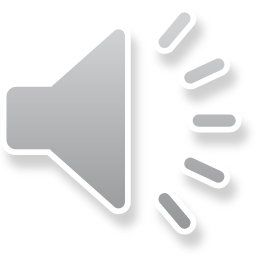 Opération 5
6 x .
Réponse:
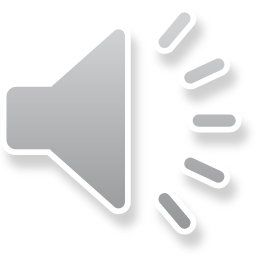 Opération 6
1 x .
Réponse:
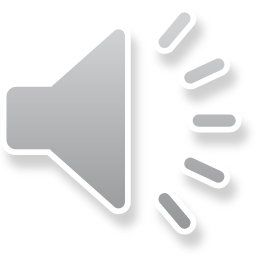 Opération 7
9 x .
Réponse:
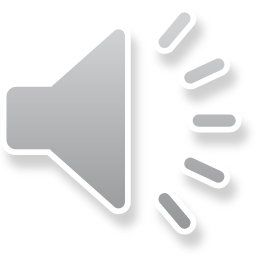 Opération 8
8 x .
Réponse:
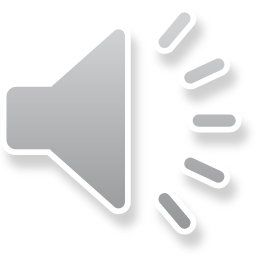 Opération 9
6 x .
Réponse:
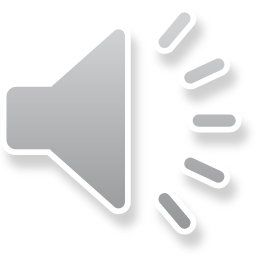 Opération 10
5 x .
Réponse:
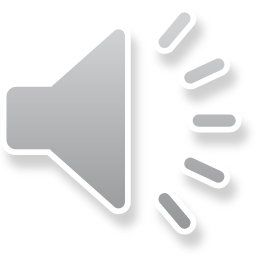 Opération 11
9 x .
Réponse:
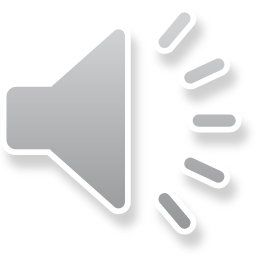 Opération 12
0 x .
Réponse:
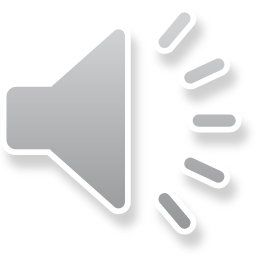 Opération 13
8 x .
Réponse:
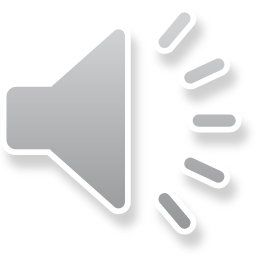 Opération 14
5 x .
Réponse:
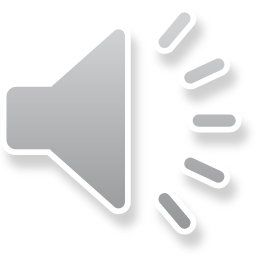 Opération 15
1 x .
Réponse:
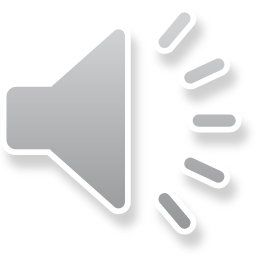 Opération 16
9 x .
Réponse:
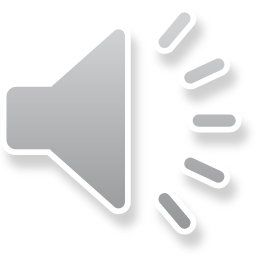 Opération 17
2 x .
Réponse:
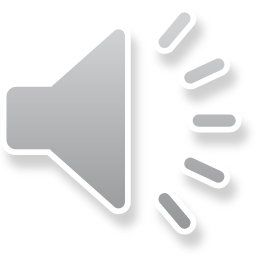 Opération 18
3 x .
Réponse:
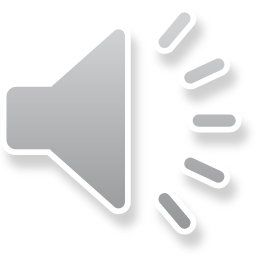 Problème
Pour cette année, Célia a acheté ….. boîtes de 8 crayons de couleurs.
Combien Célia a-t-elle de crayons de couleurs ?
Réponse:
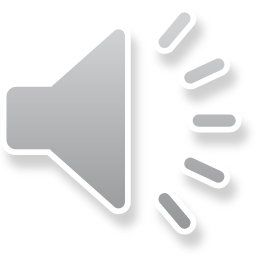 CORRECTION SUR LA PAGE SUIVANTE
Correction
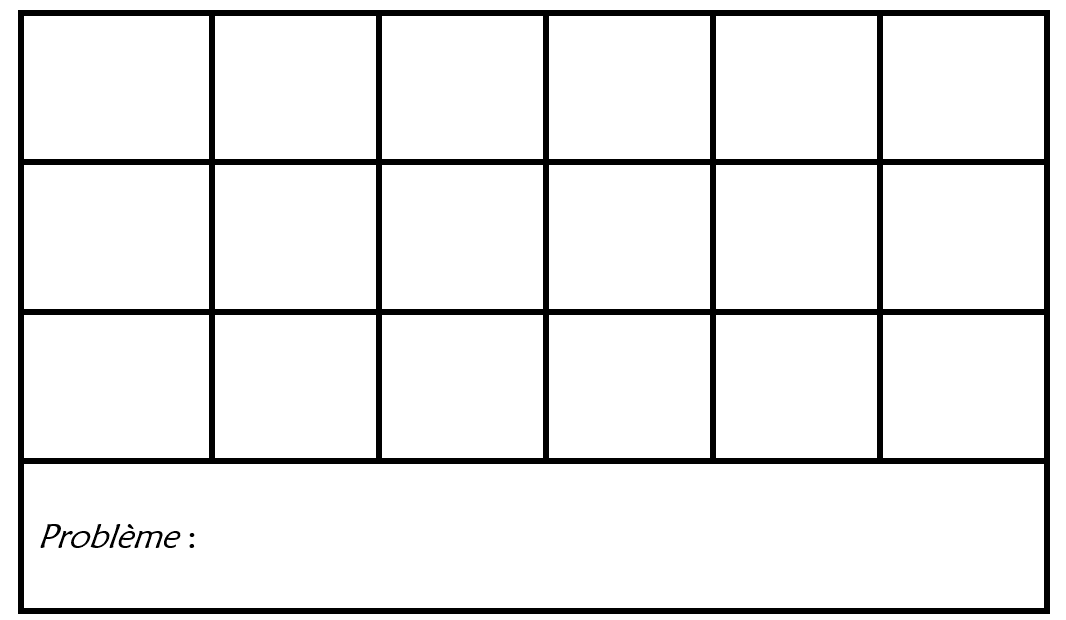